जलवायु परिवर्तन
हमें गर्मी के मौसम में गर्मी व सर्दी के मौसम में ठण्ड लगती है। ये सब कुछ मौसम में होने वाले बदलाव के कारण होता है। मौसम, किसी भी स्थान की औसत जलवायु होती है जिसे कुछ समयावधि के लिये वहां अनुभव किया जाता है। इस मौसम को तय करने वाले मानकों में वर्षा, सूर्य प्रकाश, हवा, नमी व तापमान प्रमुख हैं। मौसम में बदलाव काफी जल्दी होता है लेकिन जलवायु में बदलाव आने में काफी समय लगता है और इसीलिए ये कम दिखाई देते हैं। इस समय पृथ्वी के जलवायु में परिवर्तन हो रहा है और सभी जीवित प्राणियों ने इस बदलाव के साथ सामंजस्य भी बैठा लिया है परंतु पिछले 150-200 वर्षों में ये जलवायु परिवर्तन इतनी तेजी से हुआ है कि प्राणी व वनस्पति जगत को इस बदलाव के साथ सामंजस्य बैठा पाने में मुश्किल हो रहा है। इस परिवर्तन के लिये एक प्रकार से मानवीय क्रिया-कलाप ही जिम्मेदार है।
जलवायु परिवर्तन के कारण
जलवायु परिवर्तन के कारणों को दो भागों में बांटा जा सकता है- प्राकृतिक व मानव निर्मित
I. प्राकृतिक कारण
जलवायु परिवर्तन के लिये अनेक प्राकृतिक कारण जिम्मेदार हैं। इनमें से प्रमुख हैं- महाद्वीपों का खिसकना, ज्वालामुखी, समुद्री तरंगें और धरती का घुमाव।
महाद्वीपों का खिसकना
हम आज जिन महाद्वीपों को देख रहे हैं, वे इस धरा की उत्पत्ति के साथ ही बने थे तथा इन पर समुद्र में तैरते रहने के कारण तथा वायु के प्रवाह के कारण इनका खिसकना निरंतर जारी है। इस प्रकार की हलचल से समुद्र में तरंगें व वायु प्रवाह उत्पन्न होता है। इस प्रकार के बदलावों से जलवायु में परिवर्तन होते हैं। इस प्रकार से महाद्वीपों का खिसकना आज भी जारी है।
ज्वालामुखी
जब भी कोई ज्वालामुखी फूटता है वह काफी मात्रा में सल्फर डाइऑक्साइड, पानी, धूलकण और राख के कणों का वातावरण में उत्सर्जन करता है। भले ही ज्वालामुखी थोड़े दिनों तक ही काम करें लेकिन इस दौरान काफी ज्यादा मात्रा में निकली हुई गैसें, जलवायु को लंबे समय तक प्रभावित कर सकती है। गैस व धूल कण सूर्य की किरणों का मार्ग अवरूद्ध कर देते हैं, फलस्वरूप वातावरण का तापमान कम हो जाता है।
पृथ्वी का झुकाव
धरती 23.5 डिग्री के कोण पर, अपनी कक्षा में झुकी हुई है। इसके इस झुकाव में परिवर्तन से मौसम के क्रम में परिवर्तन होता है। अधिक झुकाव का अर्थ है अधिक गर्मी व अधिक सर्दी और कम झुकाव का अर्थ है कम मात्रा में गर्मी व साधारण सर्दी।
पृथ्वी का झुकाव
धरती 23.5 डिग्री के कोण पर, अपनी कक्षा में झुकी हुई है। इसके इस झुकाव में परिवर्तन से मौसम के क्रम में परिवर्तन होता है। अधिक झुकाव का अर्थ है अधिक गर्मी व अधिक सर्दी और कम झुकाव का अर्थ है कम मात्रा में गर्मी व साधारण सर्दी।
II. मानवीय कारण

ग्रीन हाउस प्रभाव
पृथ्वी द्वारा सूर्य से ऊर्जा ग्रहण की जाती है जिसके चलते धरती की सतह गर्म हो जाती है। जब ये ऊर्जा वातावरण से होकर गुजरती है, तो कुछ मात्रा में, लगभग 30 प्रतिशत ऊर्जा वातावरण में ही रह जाती है। इस ऊर्जा का कुछ भाग धरती की सतह तथा समुद्र के जरिये परावर्तित होकर पुनः वातावरण में चला जाता है। वातावरण की कुछ गैसों द्वारा पूरी पृथ्वी पर एक परत सी बना ली जाती है व वे इस ऊर्जा का कुछ भाग भी सोख लेते हैं। इन गैसों में शामिल होती है कार्बन डाइऑक्साइड, मिथेन, नाइट्रस ऑक्साइड व जल कण, जो वातावरण के 1 प्रतिशत से भी कम भाग में होते है। इन गैसों को ग्रीन हाउस गैसें भी कहते हैं। जिस प्रकार से हरे रंग का कांच ऊष्मा को अन्दर आने से रोकता है, कुछ इसी प्रकार से ये गैसें, पृथ्वी के ऊपर एक परत बनाकर अधिक ऊष्मा से इसकी रक्षा करती है। इसी कारण इसे ग्रीन हाउस प्रभाव कहा जाता है।
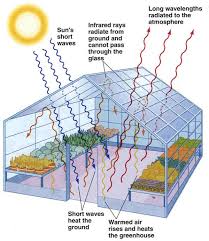 ग्रीन हाउस प्रभाव को सबसे पहले फ्रांस के वैज्ञानिक जीन बैप्टिस्ट फुरियर ने पहचाना था। इन्होंने ग्रीन हाउस व वातावरण में होने वाले समान कार्य के मध्य संबंध को दर्शाया था।ग्रीन हाउस गैसों की परत पृथ्वी पर इसकी उत्पत्ति के समय से है। चूंकि अधिक मानवीय क्रिया-कलापों के कारण इस प्रकार की अधिकाधिक गैसें वातावरण में छोड़ी जा रही है जिससे ये परत मोटी होती जा रही है व प्राकृतिक ग्रीन हाउस का प्रभाव समाप्त हो रहा है।
कार्बन डाइऑक्साइड तब बनती है जब हम किसी भी प्रकार का ईंधन जलाते हैं, जैसे- कोयला, तेल, प्राकृतिक गैस आदि। इसके बाद हम वृक्षों को भी नष्ट कर रहे है, ऐसे में वृक्षों में संचित कार्बन डाइऑक्साइड भी वातावरण में जा मिलती है। खेती के कामों में वृद्धि, जमीन के उपयोग में विविधता व अन्य कई स्रोतों के कारण वातावरण में मिथेन और नाइट्रस ऑक्साइड गैस का स्राव भी अधिक मात्रा में होता है। औद्योगिक कारणों से भी नवीन ग्रीन हाउस प्रभाव की गैसें वातावरण में स्रावित हो रही है, जैसे क्लोरोफ्लोरोकार्बन, जबकि ऑटोमोबाईल से निकलने वाले धुंए के कारण ओज़ोन परत के निर्माण से संबद्ध गैसें निकलती है। इस प्रकार के परिवर्तनों से सामान्यतः वैश्विक तापन अथवा जलवायु में परिवर्तन जैसे परिणाम परिलक्षित होते हैं।
हम ग्रीन हाउस गैसों में किस प्रकार अपना योगदान देते हैं?
• कोयला, पेट्रोल आदि जीवाष्म ईंधन का उपयोग कर।
• अधिक जमीन की चाहत में हम पेड़ों को काटकर।
• अपघटित न हो सकने वाले समान अर्थात प्लास्टिक का अधिकाधिक उपयोग कर।
• खेती में उर्वरक व कीटनाशकों का अधिकाधिक प्रयोग कर।
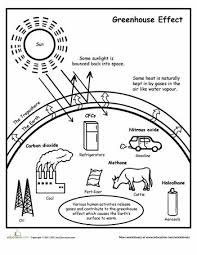 जलवायु परिवर्तन का प्रभाव
(क) खेती
बढ़ती जनसंख्या के कारण भोजन की मांग में भी वृद्धि हुई है। इससे प्राकृतिक संसाधनों पर दबाव बनता है। जलवायु में परिवर्तन का सीधा प्रभाव खेती पर पडेग़ा क्योंकि तापमान, वर्षा आदि में बदलाव आने से मिट्टी की क्षमता, कीटाणु और फैलने वाली बीमारियां अपने सामान्य तरीके से अलग प्रसारित होंगी। यह भी कहा जा रहा है कि भारत में दलहन का उत्पादन कम हो रहा है। अति जलवायु परिवर्तन जैसे तापमान में वृद्धि के परिमाणस्वरूप आने वाले बाढ़ आदि से खेती का नुकसान बढ़ेगा।
(ख) मौसम 
गर्म मौसम होने से वर्षा का चक्र प्रभावित होता है, इससे बाढ़ या सूखे का खतरा भी हो सकता है, ध्रुवीय ग्लेशियरों के पिघलने से समुद्र के स्तर में वृद्धि की भी आशंका हो सकती है। पिछले वर्ष के तूफानों व बवंडरों ने अप्रत्यक्ष रूप से इसके संकेत दे दिये है।
(ग) समुद्र के जल-स्तर में वृद्धि
जलवायु परिवर्तन का एक और प्रमुख कारक है समुद्र के जल-स्तर में वृद्धि। समुद्र के गर्म होने, ग्लेशियरों के पिघलने से यह अनुमान लगाया जा रहा है कि आने वाली आधी सदी के भीतर समुद्र के जल-स्तर में लगभग आधे मीटर की वृद्धि होगी। समुद्र के स्तर में वृद्धि होने के अनेकानेक दुष्परिणाम सामने आएंगे जैसे तटीय क्षेत्रों की बर्बादी, जमीन का पानी में जाना, बाढ़, मिट्टी का अपरदन, खारे पानी के दुष्परिणाम आदि। इससे तटीय जीवन अस्त-व्यस्त हो जाएगा, खेती, पेय जल, मत्स्य पालन व मानव बसाव तहस नहस हो जाएगी।
(घ) स्वास्थ्य
वैश्विक ताप का मानवीय स्वास्थ्य पर भी सीधा असर होगा, इससे गर्मी से संबंधित बीमारियां, निर्जलीकरण, संक्रामक बीमारियों का प्रसार, कुपोषण और मानव स्वास्थ्य पर बुरा प्रभाव होगा।
(ङ) जंगल और वन्य जीवन 
प्राणी व पशु, ये प्राकृतिक वातावरण में रहने वाले हैं व ये जलवायु परिवर्तन के प्रति काफी संवेदनशील होते हैं। यदि जलवायु में परिवर्तन का ये दौर इसी प्रकार से चलता रहा, तो कई जानवर व पौधे समाप्ति की कगार पर पहुंच जाएंगे।
ग्लोबल वार्मिंग का बढ़ता खतरा
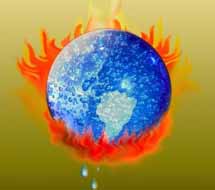 क्या है ग्लोबल वार्मिंग? जैसा कि नाम से ही साफ है, ग्लोबल वार्मिंग धरती के वातावरण के तापमान में लगातार हो रही बढ़ोतरी है। हमारी धरती प्राकृतिक तौर पर सूर्य की किरणों से उष्मा ( हीट, गर्मी ) प्राप्त करती है। ये किरणें वायुमंडल ( एटमास्पिफयर) से गुजरती हुईं धरती की सतह (जमीन, बेस) से टकराती हैं और फिर वहीं से परावर्तित ( रिफलेक्शन) होकर पुन: लौट जाती हैं। धरती का वायुमंडल कई गैसों से मिलकर बना है जिनमें कुछ ग्रीनहाउस गैसें भी शामिल हैं। इनमें से अधिकांश ( मोस्ट आफ देम, बहुत अधिक ) धरती के ऊपर एक प्रकार से एक प्राकृतिक आवरण ( लेयर, कवर ) बना लेती हैं। यह आवरण लौटती किरणों के एक हिस्से को रोक लेता है और इस प्रकार धरती के वातावरण को गर्म बनाए रखता है। गौरतलब ( इट इस रिकाल्ड, मालूम होना ) है कि मनुष्यों, प्राणियों और पौधों के जीवित रहने के लिए कम से कम 16 डिग्री सेल्शियस तापमान आवश्यक होता है। वैज्ञानिकों का मानना है कि ग्रीनहाउस गैसों में बढ़ोतरी होने पर यह आवरण और भी सघन ( अधिक मोटा होना) या मोटा होता जाता है। ऐसे में यह आवरण सूर्य की अधिक किरणों को रोकने लगता है और फिर यहीं से शुरू हो जाते हैं ग्लोबल वार्मिंग के दुष्प्रभाव ( साइड इफेक्ट) ।
वैश्विक तापमान यानी ग्लोबल वार्मिंग आज विश्व की सबसे बड़ी समस्या बन चुकी है। इससे न केवल मनुष्य, बल्कि धरती पर रहने वाला प्रत्येक प्राणी त्रस्त ( परेशान, इन प्राब्लम) है। ग्लोबल वार्मिंग से निपटने के लिए दुनियाभर में प्रयास किए जा रहे हैं, लेकिन समस्या कम होने के बजाय साल-दर-साल बढ़ती ही जा रही है। चूंकि यह एक शुरुआत भर है, इसलिए अगर हम अभी से नहीं संभलें तो भविष्य और भी भयावह ( हारिबल, डार्कनेस, ) हो सकता है। आगे बढ़ने से पहले हम यह जान लें कि आखिर ग्लोबल वार्मिंग है क्या।
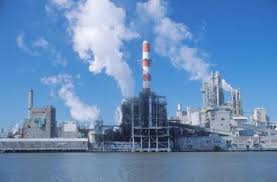 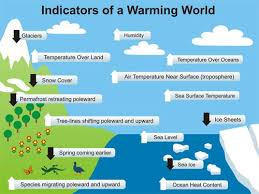 क्या हैं ग्लोबल वार्मिंग की वजह? ग्लोबल वार्मिंग के लिए सबसे ज्यादा जिम्मेदार तो मनुष्य और उसकी गतिविधियां (एक्टिविटीज ) ही हैं। अपने आप को इस धरती का सबसे बुध्दिमान प्राणी समझने वाला मनुष्य अनजाने में या जानबूझकर अपने ही रहवास ( हैबिटेट,रहने का स्थान) को खत्म करने पर तुला हुआ है। मनुष्य जनित ( मानव निर्मित) इन गतिविधियों से कार्बन डायआक्साइड, मिथेन, नाइट्रोजन आक्साइड इत्यादि ग्रीनहाउस गैसों की मात्रा में बढ़ोतरी हो रही है जिससे इन गैसों का आवरण्ा सघन होता जा रहा है। यही आवरण सूर्य की परावर्तित किरणों को रोक रहा है जिससे धरती के तापमान में वृध्दि हो रही है। वाहनों, हवाई जहाजों, बिजली बनाने वाले संयंत्रों ( प्लांटस), उद्योगों इत्यादि से अंधाधुंध होने वाले गैसीय उत्सर्जन ( गैसों का एमिशन, धुआं निकलना ) की वजह से कार्बन डायआक्साइड में बढ़ोतरी हो रही है। जंगलों का बड़ी संख्या में हो रहा विनाश इसकी दूसरी वजह है। जंगल कार्बन डायआक्साइड की मात्रा को प्राकृतिक रूप से नियंत्रित करते हैं, लेकिन इनकी बेतहाशा कटाई से यह प्राकृतिक नियंत्रक (नेचुरल कंटरोल ) भी हमारे हाथ से छूटता जा रहा है।
इसकी एक अन्य वजह सीएफसी है जो रेफ्रीजरेटर्स, अग्निशामक ( आग बुझाने वाला यंत्र) यंत्रों इत्यादि में इस्तेमाल की जाती है। यह धरती के ऊपर बने एक प्राकृतिक आवरण ओजोन परत को नष्ट करने का काम करती है। ओजोन परत सूर्य से निकलने वाली घातक पराबैंगनी ( अल्ट्रावायलेट ) किरणों को धरती पर आने से रोकती है। वैज्ञानिकों का कहना है कि इस ओजोन परत में एक बड़ा छिद्र ( होल) हो चुका है जिससे पराबैंगनी किरणें (अल्टा वायलेट रेज ) सीधे धरती पर पहुंच रही हैं और इस तरह से उसे लगातार गर्म बना रही हैं। यह बढ़ते तापमान का ही नतीजा है कि धु्रवों (पोलर्स ) पर सदियों से जमी बर्फ भी पिघलने लगी है। विकसित या हो अविकसित देश, हर जगह बिजली की जरूरत बढ़ती जा रही है। बिजली के उत्पादन ( प्रोडक्शन) के लिए जीवाष्म ईंधन ( फासिल फयूल) का इस्तेमाल बड़ी मात्रा में करना पड़ता है। जीवाष्म ईंधन के जलने पर कार्बन डायआक्साइड पैदा होती है जो ग्रीनहाउस गैसों के प्रभाव को बढ़ा देती है। इसका नतीजा ग्लोबल वार्मिंग के रूप में सामने आता है।
ग्लोबल वार्मिंग के प्रभाव :
और बढ़ेगा वातावरण का तापमान : पिछले दस सालों में धरती के औसत तापमान में 0.3 से 0.6 डिग्री सेल्शियस की बढ़ोतरी हुई है। आशंका यही जताई जा रही है कि आने वाले समय में ग्लोबल वार्मिंग में और बढ़ोतरी ही होगी। समुद्र सतह में बढ़ोतरी : ग्लोबल वार्मिंग से धरती का तापमान बढ़ेगा जिससे ग्लैशियरों पर जमा बर्फ पिघलने लगेगी। कई स्थानों पर तो यह प्रक्रिया शुरू भी हो चुकी है। ग्लैशियरों की बर्फ के पिघलने से समुद्रों में पानी की मात्रा बढ़ जाएगी जिससे साल-दर-साल उनकी सतह में भी बढ़ोतरी होती जाएगी। समुद्रों की सतह बढ़ने से प्राकृतिक तटों का कटाव शुरू हो जाएगा जिससे एक बड़ा हिस्सा डूब जाएगा। इस प्रकार तटीय ( कोस्टल) इलाकों में रहने वाले अधिकांश ( बहुत बडा हिस्सा, मोस्ट आफ देम) लोग बेघर हो जाएंगे।
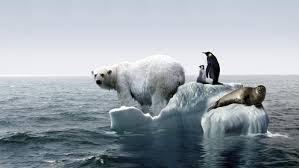 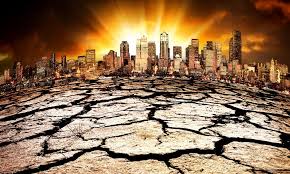 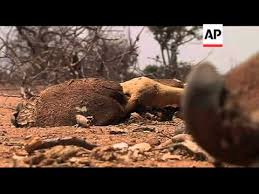 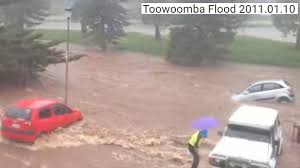 मानव स्वास्थ्य पर असर : जलवायु परिवर्तन का सबसे ज्यादा असर मनुष्य पर ही पड़ेगा और कई लोगों को अपनी जान से हाथ धोना पडेग़ा। गर्मी बढ़ने से मलेरिया, डेंगू और यलो फीवर ( एक प्रकार की बीमारी है जिसका नाम ही यलो फीवर है) जैसे संक्रामक रोग ( एक से दूसरे को होने वाला रोग) बढ़ेंगे। वह समय भी जल्दी ही आ सकता है जब हममें से अधिकाशं को पीने के लिए स्वच्छ जल, खाने के लिए ताजा भोजन और श्वास ( नाक से ली जाने वाली सांस की प्रोसेस) लेने के लिए शुध्द हवा भी नसीब नहीं हो। पशु-पक्षियों व वनस्पतियों पर असर : ग्लोबल वार्मिंग का पशु-पक्षियों और वनस्पतियों पर भी गहरा असर पड़ेगा। माना जा रहा है कि गर्मी बढ़ने के साथ ही पशु-पक्षी और वनस्पतियां धीरे-धीरे उत्तरी और पहाड़ी इलाकों की ओर प्रस्थान ( रवाना होना) करेंगे, लेकिन इस प्रक्रिया में कुछ अपना अस्तित्व ही खो देंगे।
शहरों पर असर : इसमें कोई शक नहीं है कि गर्मी बढ़ने से ठंड भगाने के लिए इस्तेमाल में लाई जाने वाली ऊर्जा की खपत (कंजम्शन, उपयोग ) में कमी होगी, लेकिन इसकी पूर्ति एयर कंडिशनिंग में हो जाएगी। घरों को ठंडा करने के लिए भारी मात्रा में बिजली का इस्तेमाल करना होगा। बिजली का उपयोग बढ़ेगा तो उससे भी ग्लोबल वार्मिंग में इजाफा ही होगा।
ग्लोबल वार्मिंग से कैसे बचें?
ग्लोबल वार्मिंग के प्रति दुनियाभर में चिंता बढ़ रही है। इसका अंदाजा इसी बात से लगाया जा सकता है कि इस साल का नोबेल शांति पुरस्कार पर्यावरण संरक्षण के क्षेत्र में कार्य करने वाली संयुक्त राष्ट्र की संस्था इंटरगवर्नमेंटल पैनल ऑन क्लाइमेंट चेंज (आईपीसीसी) और पर्यावरणवादी अमेरिका के पूर्व उपराष्ट्रपति अल गोर को दिया गया है। लेकिन सवाल यह है कि क्या पर्यावरण संरक्षण के क्षेत्र में काम करने वालों को नोबेल पुरस्कार देने भर से ही ग्लोबल वार्मिंग की समस्या से निपटा जा सकता है? बिल्कुल नहीं। इसके लिए हमें कई प्रयास करने होंगे :
सरकारी एजेँसियों, व्यापारिक नेतृत्व, निजी क्षेत्रों और एनजीओ आदि के द्वारा, कई सारे जागरुकता अभियान और कार्यक्रम चलाये और लागू किये जा रहे है। ग्लोबल वार्मिंग के द्वारा कुछ ऐसे नुकसान है जिनकी भरपाई असंभव है(बर्फ की चोटियों का पिघलना)। हमें अब पीछे नहीं हटना चाहिए और ग्लोबल वार्मिंग के मानव जनित कारकों को कम करने के द्वारा हर एक को इसके प्रभाव को घटाने के लिये अपना बेहतर प्रयास करना चाहिए। हमें वातावरण से ग्रीनहाउस गैसों का कम से कम उत्सर्जन करना चाहिये और उन जलवायु परिवर्तनों को अपनाना चाहिये जो वर्षों से होते आ रहे है। बिजली की ऊर्जा के बजाये शुद्ध और साफ ऊर्जा के इस्तेमाल की कोशिश करनी चाहिये अथवा सौर, वायु और जियोथर्मल से उत्पन्न ऊर्जा का इस्तेमाल करना चाहिये। तेल जलाने और कोयले के इस्तेमाल, परिवहन के साधनों, और बिजली के सामानों के स्तर को घटाने से ग्लोबल वार्मिंग के प्रभाव को घटाया जा सकता है।
सुरक्षात्मक उपाय
1- सभी देश क्योटो संधि का पालन करें। इसके तहत 2012 तक हानिकारक गैसों के उत्सर्जन ( एमिशन, धुएं ) को कम करना होगा। 
2- यह जिम्मेदारी केवल सरकार की नहीं है। हम सभी भी पेटोल, डीजल और बिजली का उपयोग कम करके हानिकारक गैसों को कम कर सकते हैं। 
3- जंगलों की कटाई को रोकना होगा। हम सभी अधिक से अधिक पेड लगाएं। इससे भी ग्लोबल वार्मिंग के असर को कम किया जा सकता है। 
4- टेक्नीकल डेवलपमेंट से भी इससे निपटा जा सकता है। हम ऐसे रेफ्रीजरेटर्स बनाएं जिनमें सीएफसी का इस्तेमाल न होता हो और ऐसे वाहन बनाएं जिनसे कम से कम धुआं निकलता हो। 5जीवाष्म ईंधन के उपयोग में कमी की जाए।
6 प्राकृतिक ऊर्जा के स्रोतों को अपनाया जाए, जैसे सौर ऊर्जा, पवन ऊर्जा आदि।7 प्लास्टिक जैसे अपघटन में कठिन व असंभव पदार्थ का उपयोग न किया जाए।